Diskusija „Ģimenes tiesības, jurisdikcija, piemērojamais likums, spriedumu atzīšana un izpilde, kā arī bērnu pārrobežu nolaupīšanas civiltiesiskie aspekti” – regulu Nr. 2201/2003, Nr. 1259/2010 un atbilstošo starptautisko konvenciju piemērošanas prakse
Dr.iur. Kucina Irēna,Latvijas Tiesnešu mācību centra lektore, TM valsts sekretāra vietniece tiesu jautājumos
This presentation is Co-funded by the Civil Justice Programme of the European Union Project JUST/2013/JCIV/AG/4691 „The Court of Justice of the European Union and its case law in the area of civil justice”.
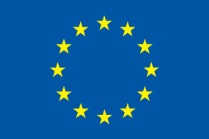 Šī prezentācija izstrādāta ar Eiropas Savienības programmas „Civiltiesības” finansiālu atbalstu projekta Nr. JUST/2013/JCIV/AG/4691 „Eiropas Savienības Tiesa un tās judikatūra pārrobežu tiesiskās sadarbības jomā civillietās” ietvaros
Ievads diskusijai 


pārrobežu jurisdikcija;
piemērojamais likums;
spriedumu atzīšana un izpilde;
bērnu pārrobežu nolaupīšanas civiltiesiskie aspekti
Apskatāmie tiesību akti
Padomes 2003.gada 27.novembra Regula (EK) Nr.2201/2003 par jurisdikciju un spriedumu atzīšanu un izpildi laulības lietās un lietās par vecāku atbildību, un ar ko atceļ Regulu (EK) Nr.1347/2000 (Brisele IIbis) – (piemēro no 2005.gada 1.marta)

	
	Padomes 2010.gada 20.decembra Regula Nr.1259/2010 (ES), ar kuru īsteno ciešāku sadarbību attiecībā uz tiesību aktiem, kas piemērojami laulības šķiršanai un laulāto atšķiršanai (piemēro no 2012.gada 21.jūnija)

	Hāgas 1980.gada 25.oktobra konvencija par starptautiskās bērnu nolaupīšanas jautājumiem

	Hāgas 1996.gada 19.oktobra konvencija par jurisdikciju, piemērojamiem tiesību aktiem, atzīšanu, izpildi un sadarbību attiecībā uz vecāku atbildību un bērnu aizsardzības pasākumiem

	Tiesiskās palīdzības līgumi Latvijai ir noslēgti ar: Baltkrieviju, Krieviju, Ukrainu, Uzbekistānu, Moldovu, Kirgīziju, Lietuvu, Igauniju, Poliju

	Civilprocesa likums
1. Pārrobežu jurisdikcija
1.1. Briseles IIbis Regulas galvenie darbības principi
Briseles IIbis Regula stājās spēkā 2005.gada 1.martā

Nav piemērojama Dānijā

Regula piemērojama civillietās, kas saistītas ar laulības šķiršanu, laulāto atšķiršanu, laulības atzīšanu par spēkā neesošu, kā arī lietās par vecāku atbildību par bērniem (1.panta 1.punkts)

Regula nav piemērojama bērnu pilngadības sasniegšanas jautājumos, uztura (uzturlīdzekļu) saistību jautājumos, trasta un mantošanas jautājumos, adopcijas lietās, bērna uzvārdu un vārdu noteikšanā, bērnu izdarītajiem noziedzīgiem nodarījumiem(1.panta 3.punkts)

Briseles IIbis Regulā paredzētie lietu piekritības pamati ir tikai ar starptautisku jeb pārrobežu raksturu, savukārt teritoriālo lietu piekritību nosaka jau attiecīgās valsts procesuālais regulējums un Latvijas gadījumā tas ir Civilprocesa likums.
1.2. Galvenie principi - pārrobežu lietu piekritības pamati  laulības šķiršanas lietās
«Civillietas» –autonoms regulas jēdziens (2007. gada 27. novembra EST spriedums lietā C‑435/06)

Regulas 3.pantā paredzētie pārrobežu laulības šķiršanas pamati ir alternatīvi 
pēc laulāto pastāvīgās dzīvesvietas;
pēc laulāto pēdējās pastāvīgās dzīvesvietas, ja viens no tiem arvien tur dzīvo;
pēc atbildētāja pastāvīgās dzīvesvietas;
laulāto kopīga pieteikuma gadījumā – pēc viena vai otra laulātā pastāvīgās dzīvesvietas;
pēc prasītāja pastāvīgās dzīvesvietas, ja viņš tur pastāvīgi dzīvojis vismaz gadu tieši pirms prasības iesniegšanas;
pēc prasītāja pastāvīgās dzīvesvietas, ja viņš tur pastāvīgi dzīvojis vismaz sešus mēnešus tieši pirms prasības iesniegšanas un viņam ir šīs valsts pilsonība;
pēc abu laulāto pilsonības (Lielbritānijas un Īrijas gadījumā  - domicila)

Laulātā/laulāto pastāvīgā dzīvesvieta Latvijas tiesās tiek noteikta atbilstoši lietas faktiskajiem apstākļiem katrā konkrētajā gadījumā 

Regulas 6. un 7. pants jāinterpretē tādējādi – ja laulības šķiršanas procesā atbildētājam nav pastāvīgās dzīvesvietas dalībvalstī un viņš nav dalībvalsts pilsonis, dalībvalsts tiesas, lai varētu izskatīt šo prasību, nevar pamatot savu jurisdikciju ar valsts tiesībām, ja citas dalībvalsts tiesām ir jurisdikcija saskaņā ar šīs regulas 3. pantu(2007. gada 29. novembra EST spriedums lietā C‑68/07)
1.3. Galvenie principi - pārrobežu lietu piekritības pamati vecāku atbildības lietās
Lietās par vecāku atbildību vienmēr kompetentas ir bērna pastāvīgās dzīvesvietas valsts tiesas (8.pants)
Bērna pastāvīgās dzīvesvietas noteikšanā jāvadās no EST judikatūras (EST 2009.gada 2.aprīļa spriedums lietā C‑523/07 un EST 2010.gada 8.oktobra spriedums lietā C‑497/10 PPU) 
Vai bērnam ir pastāvīgā dzīvesvieta attiecīgajā dalībvalstī, ir jākonstatē brīdī, kad tiesā ir celta prasība. 


Citi vecāku atbildības lietu piekritības pamati (12.-15.pants):
bērna likumīgas pārvietošanas rezultātā – attiecībā uz saskarsmes tiesību izmantošanu (9.pants)
bērna prettiesiskas pārvietošanas (nolaupīšanas) rezultātā (10.pants)
vienošanās par lietas piekritību (laulības šķiršanas lietās un citās lietās) (12.pants)
lietas piekritība gadījumos, kad nevienas dalībvalsts tiesai lieta nav piekritīga saskaņā ar regulas noteikumiem (14.pants)
lietas nodošana izskatīšanai citas dalībvalsts tiesai (15.pants)
EST 2009.gada 2.aprīļa spriedums lietā C‑523/07:
	EST norādīja, ka “jēdziens parastā dzīvesvieta Briseles IIbis Regulas 8.panta 1.punkta izpratnē ir jāinterpretē tādējādi, ka šī dzīvesvieta atbilst vietai, ko raksturo bērna zināma integrācija sociālajā un ģimenes vidē. Šajā sakarā vērā it īpaši ir jāņem ilgums, regularitāte, apstākļi, uzturēšanās dalībvalsts teritorijā, kā arī ģimenes pārcelšanās šajā valstī iemesli, bērna pilsonība, izglītošanas vieta un apstākļi, valodu zināšanas, kā arī bērna ģimenes un sociālie sakari minētajā valstī. Bērna parastā dzīvesvieta ir jānosaka valsts tiesai, ņemot vērā visus katrā konkrētā gadījumā pastāvošos faktiskos apstākļus (44.punkts).”
EST 2010.gada 8.oktobra spriedums lietā C‑497/10 PPU:
EST norādīja, ka “"pastāvīgās dzīvesvietas" jēdziens Regulas Nr. 2201/2003 8. un 10. panta izpratnē ir jāinterpretē tādējādi, ka šī dzīvesvieta atbilst vietai, ko raksturo bērna zināma integrācija sociālajā un ģimenes vidē. Šim nolūkam un ja tiek aplūkota zīdaiņa situācija, kurš dalībvalstī, kura nav tā pastāvīgās dzīvesvietas dalībvalsts un uz kuru viņš ir aizvests, kopā ar savu māti uzturas tikai dažas dienas, jāņem vērā, pirmkārt, uzturēšanās šīs dalībvalsts teritorijā ilgums, regularitāte, apstākļi un iemesli un mātes pārcelšanās uz minēto valsti iemesli, kā arī, otrkārt, galvenokārt bērna vecuma dēļ, mātes ģeogrāfiskā un ģimenes izcelsme, kā arī ģimenes un sociālās saiknes, kādas mātei un bērnam ir šajā dalībvalstī. Bērna pastāvīgā dzīvesvieta ir jānosaka valsts tiesai, ņemot vērā visus katrā konkrētā gadījumā pastāvošos faktiskos apstākļus.

Gadījumā, ja iepriekš minēto kritēriju piemērošanas rezultātā pamata 	lietā būtu jāsecina, ka bērna pastāvīgo dzīvesvietu nevar noteikt, 	tiesas, kurai ir piekritība, noteikšana būtu jāveic, pamatojoties uz 	"bērna atrašanās" kritēriju regulas 13. panta izpratnē’’.
1.4. Prasījumu apvienošana laulības šķiršanas un vecāku atbildības lietās
Briseles IIbis Regulas 12.pants
Jāatzīmē, ka prasījumu apvienošana Briseles IIbis Regulas piemērošanas nolūkos ir iespējama tikai tad, ja ir izpildīti vairāki nosacījumi, proti, ja: 
laulības lietu piekritības pamats izriet no kāda no tiem pamatiem, kas paredzēti Briseles IIbis Regulas 3.pantā;
ja vismaz vienam no laulātajiem ir vecāku atbildība par šo bērnu;
ja lietu piekritību tiesām attiecībā uz vecāku atbildības prasījumiem ir skaidri vai citādi nepārprotami pieņēmuši laulātie un personas, kurām ir vecāku atbildība brīdī, kad tiesā ir celta prasība;
ja tiesas jurisdikcija, kuru ir pieņēmušas puses, ir bērna vislabākajās interesēs. 

Tas nozīmē, ka ja kāds no šiem nosacījumiem neizpildās, tad regula nepieļauj vienlaikus izskatīt gan laulības lietu prasījumu, gan vecāku 	atbildības prasījumu. 
	
Piemērojot Briseles IIbis Regulas nosacījumus par prasījumu apvienošanu, Latvijas tiesām pēc prasības pieteikuma saņemšanas ex officio jāizvērtē, vai uz prasības iesniegšanas brīdi ir izpildīti visi nepieciešamie nosacījumi, kas paredzēti Briseles IIbis Regulā
1.5. Jurisdikcijas nodošana
Briseles IIbis Regulas 15.pants 
Tiesa, kurai piekritība pēc būtības, izņēmuma kārtā, ja tā uzskata, ka bērnam ir īpaša saikne ar citu valsti, lai labāk izspriestu lietu, var:
apturēt tiesvedību vai attiecīgo tās daļu un aicināt puses iesniegt prasību citas dalībvalsts tiesā
lūgt citas dalībvalsts tiesu pieņemt piekritību
	Piemēro: 
pēc kādas puses lūguma; 
pēc pašas tiesas ierosmes; 
pēc pieteikuma saņemšanas no citas dalībvalsts ar kuru bērnam ir īpaša saikne
Īpaša saikne ar citu valsti veidojas:
a) ir kļuvusi par bērna pastāvīgo dzīvesvietu pēc tam, kad 1. punktā minētajā tiesā iesniegta prasība; vai
b) ir bērna iepriekšējā pastāvīgā dzīvesvieta; vai
c) ir bērna pilsonības vieta; vai
d) ir tās personas pastāvīgā dzīvesvieta, kurai ir vecāku atbildība; vai
e) ir vieta, kurā atrodas bērna īpašums, un ja lieta ir saistīta ar bērna aizsardzības pasākumiem, kuri attiecas uz šī īpašuma pārvaldīšanu, saglabāšanu vai atsavināšanu.
Secinājumi par Latvijas tiesu praksi
Visbiežāk prasības par laulības šķiršanu Latvijas tiesās tiek celtas pēc prasītāja dzīvesvietas, piemēram, ja viņš tur pastāvīgi dzīvojis vismaz gadu tieši pirms prasības celšanas vai ja viņš tur pastāvīgi dzīvojis vismaz sešus mēnešus tieši pirms prasības celšanas un viņš ir Latvijas pilsonis. Nereti prasības par laulības šķiršanu laulātie Latvijas tiesās ceļ uz kopīga pieteikuma pamata, ja viena vai otra laulātā pastāvīgā dzīvesvieta ir Latvijā. 

Latvijas tiesas savu piekritību pamato tikai ar Briseles IIbis Regulas 3.pantā paredzētajiem lietu piekritības noteikumiem, bet nenorāda Civilprocesa likuma normas, lai pamatotu savu teritoriālo piekritību. 

Latvijas tiesu praksē, konstatējot bērna pastāvīgo dzīvesvietu, ņem vērā, vai bērnam ir būtiska saikne ar Latviju, vadoties pēc Briseles IIbis Regulas 12.panta 3.punktā vai 15.panta 3.punktā paredzētajiem būtiskas saiknes kritērijiem, kas nav pareizi.
2. Piemērojamais likums
Jurisdikcija un piemērojamais likums
Jurisdikcija
A dalībvalsts tiesas
B dalībvalsts tiesas
C dalībvalsts tiesas
A dalībvalsts likums, proti, lai dažādas valstu tiesas piemērotu vienas un tās pašas valsts likumu. Mērķis
 - tiesiskā paļāvība un noteiktība;
[Speaker Notes: Romas I Regula ir cieši saistīta ar Briseles I Regulu.]
2.1. Regulas 1259/2010 galvenie darbības principi
Regulu piemēro ciešākās sadarbības ietvaros 

Regulu piemēro attiecībā uz tiesvedību, kas uzsākta, un uz piemērojamā likuma izvēli, kas noslēgta, sākot no 2012.gada 21.jūnija. Tomēr vienošanās pirms šī datuma ir arī spēkā, ja tā atbilst noteikumiem par piekrišanu un spēkā esamību (regulas 6.,7.pants)

Regulu piemēro tikai laulības šķiršanas vai laulāto atšķiršanas lietās. 

Šo regulu nepiemēro: fizisko personu tiesībspēja un rīcībspēja; laulības pastāvēšana, spēkā esamība vai atzīšana; laulības atzīšana par neesošu;  laulāto vārdi; laulības mantiskās sekas; vecāku atbildība; uzturēšanas saistības;  trasti vai mantošana. 

Regulu arī nepiemēro pat tad, kad šie jautājumi rodas kā iepriekš izlemjami jautājumi laulības šķiršanas vai laulāto atšķiršanas tiesvedības kontekstā.
2.2. Pušu autonomija piemērojamā likuma izvēlē
Ierobežota pušu autonomija
Regula laulātajiem ļauj vienoties par laulības šķiršanai un laulāto atšķiršanai piemērojamiem tiesību aktiem ar noteikumu, ka tie ir: 
 - tās valsts tiesību akti, kurā vienošanās noslēgšanas laikā atrodas laulāto pastāvīgā dzīvesvieta, vai 
 - tās valsts tiesību akti, kurā atrodas laulāto pēdējā pastāvīgā dzīvesvieta, ja laulāto vienošanās noslēgšanas laikā tur joprojām dzīvo viens no viņiem, vai 
 - tās valsts tiesību akti, kuras valsts piederība ir vienam no laulātajiem vienošanās noslēgšanas laikā, vai
 - tās valsts tiesību akti, kurā atrodas tiesa. 
(5.pants)

Būtiski: 
piemērojamā likuma izvēles noslēgšanas laiks – ne vēlāk, kad ceļ prasību tiesā
vienošanās formas prasības - jābūt noslēgtam rakstveidā, abu pušu parakstītam un ar norādītu datumu, atsevišķos gadījumos ir jāievēro sevišķas formas prasības
2.3. Piemērojamais likums izvēles neesamības gadījumā
Regulā ir paredzēta piemērojamā likuma normu hierarhija.
	Ja laulātie nav vienojušies par piemērojamiem tiesību aktiem laulības šķiršanai vai laulāto atšķiršanai, tiek piemēroti tās valsts tiesību akti, kurā: 
	1) atrodas laulāto pastāvīgā dzīvesvieta prasības celšanas brīdī; 
	2) atrodas laulāto pēdējā pastāvīgā dzīvesvieta, ja šis laikposms nav beidzies vairāk kā vienu gadu pirms prasības celšanas tiesā un ja viens no laulātajiem tur joprojām dzīvo prasības celšanas brīdī; 
	3) ir abu laulāto valsts piederība prasības celšanas brīdī; 
	4) ir celta prasība tiesā. 
	(8.pants)
Ārvalsts likuma saturs. Kā ir Latvijā?
Gadījumos, kad piemērojams ārvalsts likums, lietas dalībnieks, kurš atsaucas uz ārvalsts likumu, iesniedz tiesai noteiktā kārtībā apliecinātu tā teksta tulkojumu valsts valodā. (CPL 654.pants)

Latvijas Republikai saistošos starptautiskajos līgumos noteiktajā kārtībā tiesa noskaidro piemērojamā ārvalsts likuma saturu. (CPL 655.panta pirmā daļa). 

Citos gadījumos tiesa ar Tieslietu ministrijas starpniecību iespēju robežās noskaidro piemērojamā ārvalsts likuma saturu (CPL 655.panta otrā daļa)
3. Spriedumu atzīšana un izpilde
3.1. Galvenie principi spriedumu atzīšanā un izpildē I
dalībvalstī pieņemts spriedums pārējās ES dalībvalstīs ir atzīstamas bez kādas īpašas procedūras, bet jebkura ieinteresētā puse var prasīt atzīšanu vai neatzīšanu (21.pants)

ja spriedums ir jāizpilda citā dalībvalstī, tas ir jāpasludina par izpildāmu izpildes dalībvalstī. Ssprieduma atzīšana un izpildāmības pasludināšana nav nepieciešama, lai papildinātu civilstāvokļa aktu ierakstus (21.pants)

vietējo tiesu piekritību noteic pēc tās personas pastāvīgās dzīvesvietas, pret kuru lūgta izpilde vai arī pēc tā bērna pastāvīgās dzīvesvietas, uz kuru attiecas piemērošana. Ja šādu vietu nav, tad – pēc izpildes vietas (29.pants)

pieteikuma iesniegšanas kārtību noteic nacionālie tiesību akti (30.pants). Pārējos jautājumus - izpildes pasludināšanas procesuālo kārtību nosaka regula autonomi.

pieteikumam jāpievieno tikai regulas 37.pantā norādītie dokumenti – sprieduma  noraksts un apliecība, kas apliecina to, ka spriedums ir izpildāms.
3.1. Galvenie principi spriedumu atzīšanā un izpildē II
Nekādos apstākļos spriedums nav pārskatāms pēc būtības (26. un 31. pants)
Spriedumu pēc tā izpildes pasludināšanas izpilda saskaņā ar izpildes valsts nacionālajām normām.
Pieteikumu var neatzīst vai nepasludināt par izpildāmu tikai pamatojoties uz regulas 22., 23. un 24.pantā noteiktajiem iemesliem jeb sprieduma neatzīšanas pamatiem.
3.2. Sprieduma neatzīšanas pamati
Laulības lietās spriedumu neatzīšanas pamati  Latvijas tiesu praksē netiek piemēroti 

Sprieduma atzīšanas vai izpildāmības pasludināšanu lietās par vecāku atbildību neatzīšanas pamati:
acīmredzami pretrunā sabiedriskajai kārtībai un bērna interesēm 
bērns nav uzklausīts 
aizmugurisku spriedumu gadījumos – atbildētājam nesavlaicīgi vai nepienācīgā kārtā nav izsniegti tiesvedību ierosinošie dokumenti
ir pārkāptas personas vecāku atbildības tiesības un šī persona nav uzklausīta
nesavienojami spriedumi – atšķirīgi prioritātes kritēriji kā Briseles I Regulā – prioritāte vienmēr vēlākajam spriedumam
3.3. Aautomātiski izpildāmi spriedumi
Īpaši noteikumi, kas paredz automātisku izpildi vienas dalībvalsts tiesu pieņemtajiem spriedumiem citā valstī

Spriedums par saskarsmes tiesībām
Bērna pastāvīgās dzīvesvietas valsts tiesas spriedums pēc citas dalībvalsts nolēmuma par bērna neatdošanu atpakaļ
4. Bērnu pārrobežu nolaupīšanas civiltiesiskie aspekti
Hāgas konvencijas galvenie darbības principi
Latvijā Hāgas konvencija ir spēkā kopš 2002.gada 1.februāra;

Galvenie mērķi:
aizsargāt bērnus no nelabvēlīgās ietekmes, ko radījusi viņu prettiesiska aizvešana vai aizturēšana, 
paredzēt rīcību, kas nodrošinātu bērnu ātru atgriešanu to parastās dzīvesvietas valstī; 
aizsargāt to personu tiesības un intereses, kurām ir tiesisks pamats īstenot aizgādību vai aizbildnību par bērnu. 

Kopš 2015.gada 1.marta bērnu pārrobežu prettiesiskas aizvešanas un aizturēšanas lietas turpmāk iztiesā Rīgas pilsētas Ziemeļu rajona tiesa.
Statistikas dati
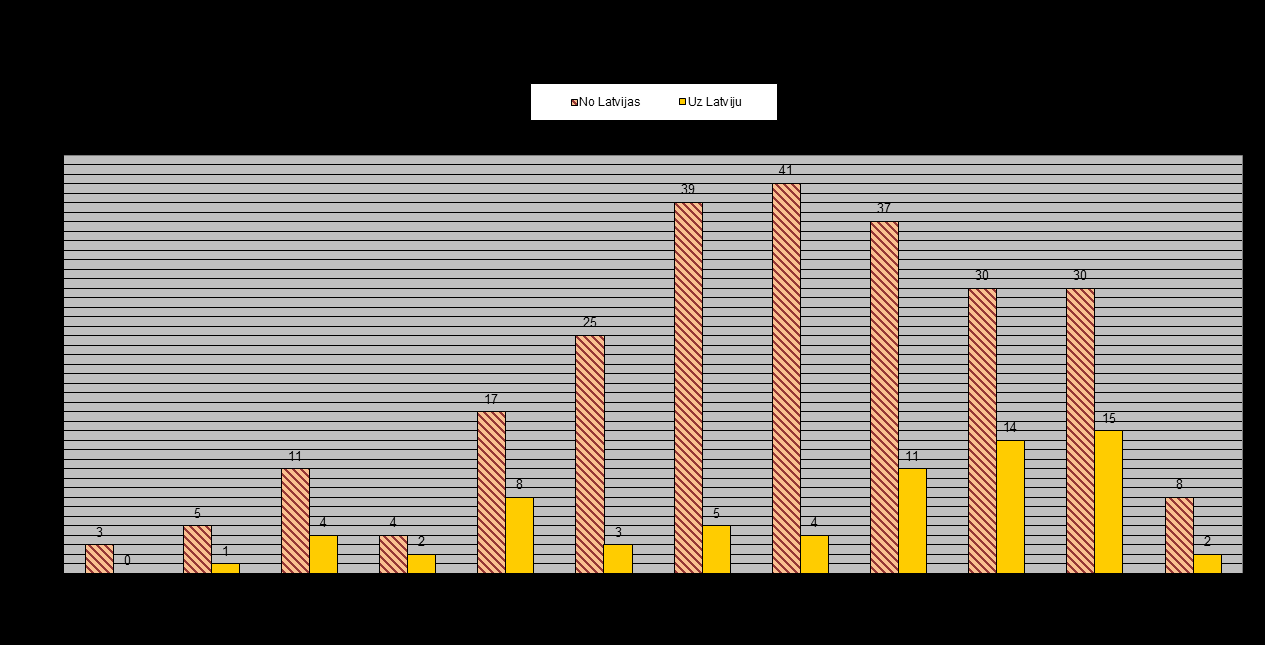 TM Tiesiskās sadarbības departamenta Bērnu lietas sadarbības nodaļas vadītājs Agris Skudra informē 
Tendences
Vairāk lietu, kad bērnus izved no Latvijas;
Ārvalsts tiesas pārsvarā lemj par bērnu atgriešanos;
Latvijas tiesas pārsvarā lemj par bērnu neatgriešanos; 
Pārsvarā bērnus izved mātes;
TOP valstis – pārsvarā ES - Apvienotā Karaliste; Īrija; Vācija; ir bijuši arī gadījumi ar ASV, ĶTR SAR Honkongu; ASV, Kanādu; Austrāliju; Gruziju;
Lietās, kad bērnus izved no Latvijas – pārsvarā visi ir Latvijas valstpiederīgie;
Lietās, kad bērnus izved no ārvalsts – pārsvarā māte Latvijas valstpiederīgā, tēvs – ārvalstnieks. Pēdējos gados parādījusies tendence arvien pieaugt tādam lietu skaitam, kad arī šajās lietās visi ir Latvijas valstpiederīgie.
Paldies par uzmanību!